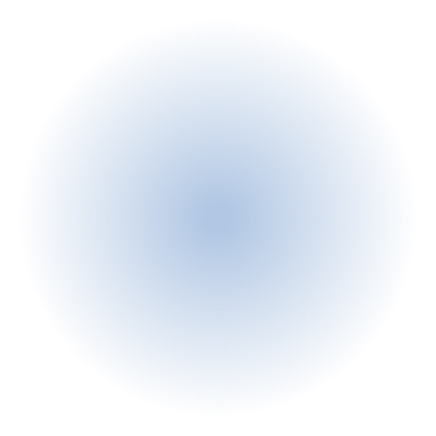 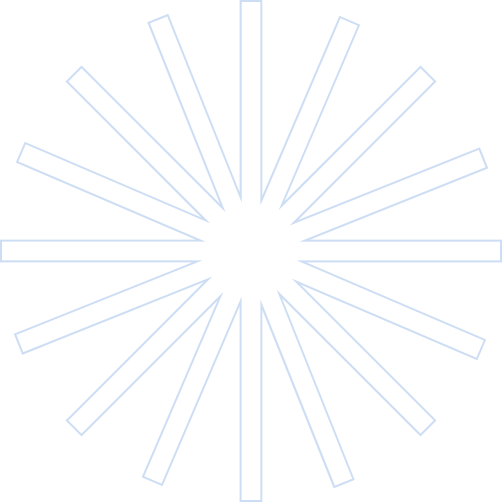 Суб’єкти застосування спеціальних медичних знань в юриспруденції
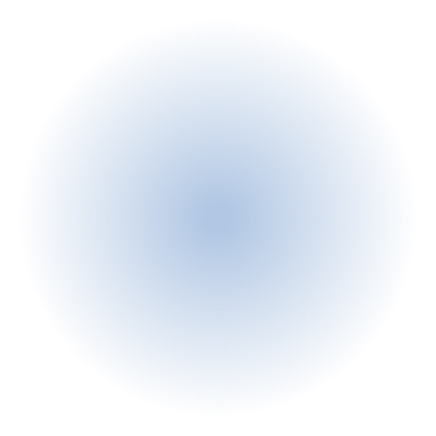 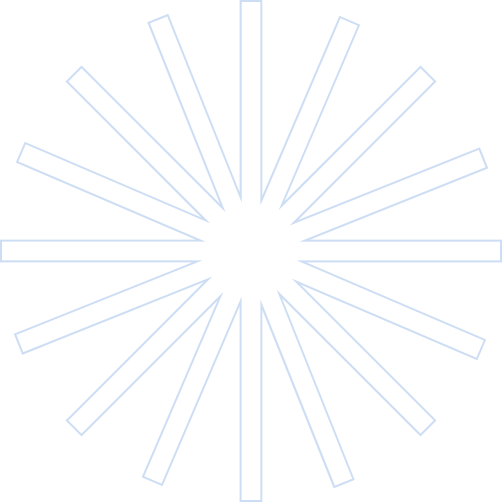 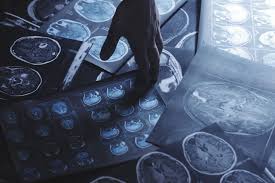 Суб’єкти, які є ініціаторами застосування спеціальних медичних знань
слідчий (дізнанач)
прокурор
суддя
Суб’єкти застосування спеціальних медичних знань
законний представник  сторони обвинувачення
особа уповноважена здійснювати досудове розслідування
посадова особа, яка здійснює правосуддя
Суб’єкти, які є реалізують (застосовують) спеціальні медичні знання
спеціаліст
експерт
особа, яка володіє спеціальними знаннями та навичками застосування технічних або інших засобів і може надавати консультації з питань, що потребують відповідних спеціальних знань і навичок
особа, яка володіє науковими, технічними або іншими спеціальними знаннями, має право на проведення експертизи і якій доручено провести дослідження об’єктів, явищ і процесів, та дати висновок з питань, які виникають у провадженні стосуються сфери її знань
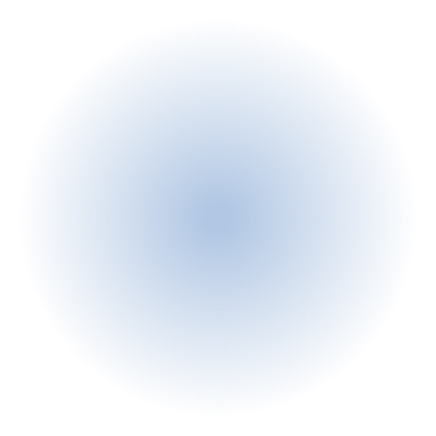 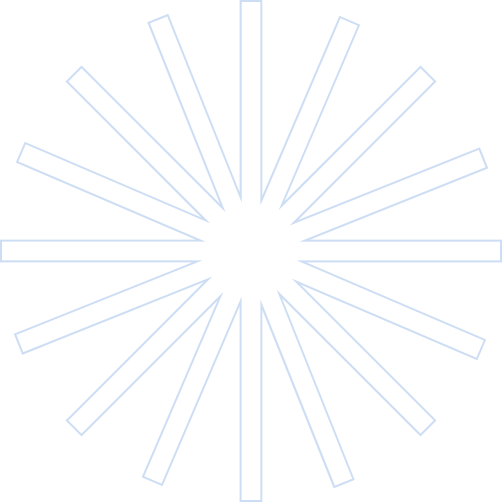 На сьогодні однією із процесуальних форм використання спеціальних 
знань в юриспруденції є:
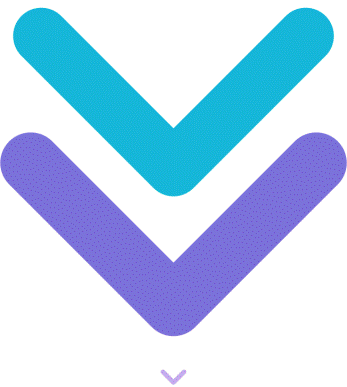 провадження судової експертизи
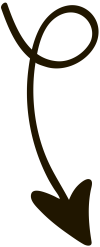 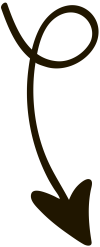 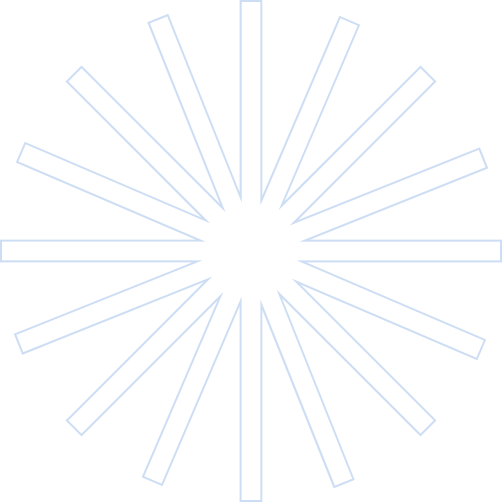 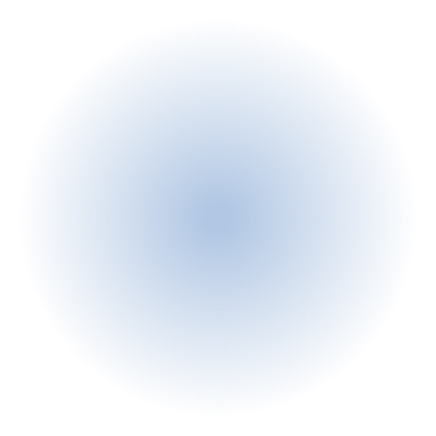 участь спеціаліста при проведенні процесуальних дій
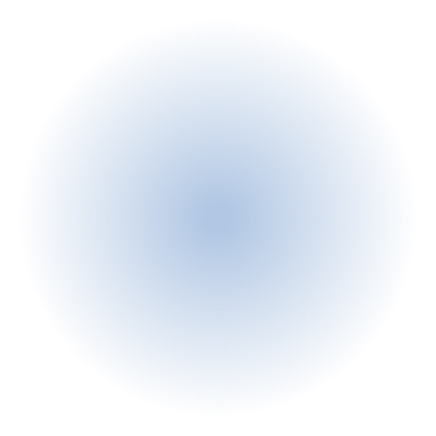 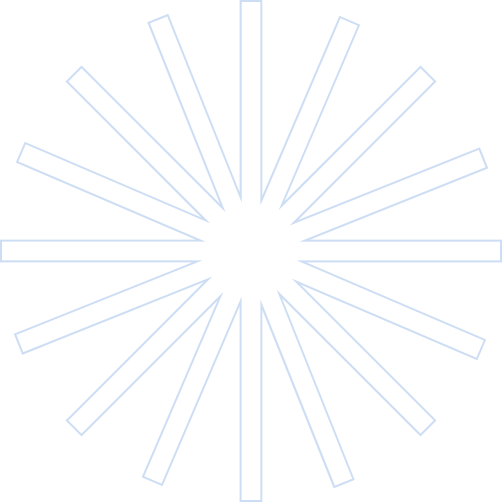 особа, яка володіє спеціальними знаннями та навичками застосування технічних або інших засобів і може надавати консультації під час досудового розслідування і судового розгляду з питань, що потребують відповідних спеціальних знань і навичок
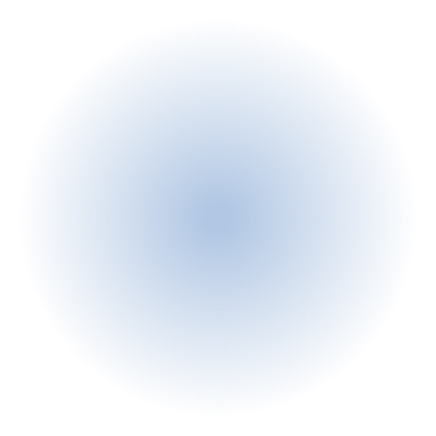 СПЕЦІАЛІСТ
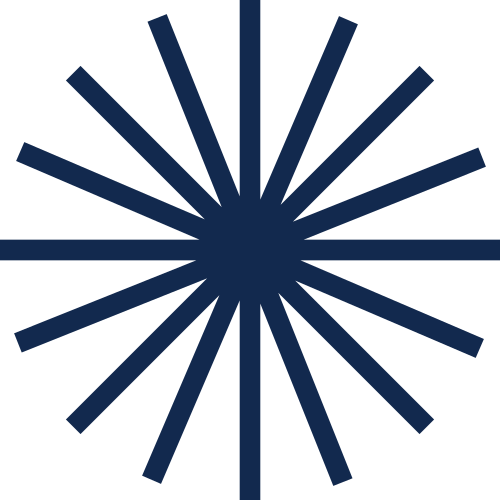 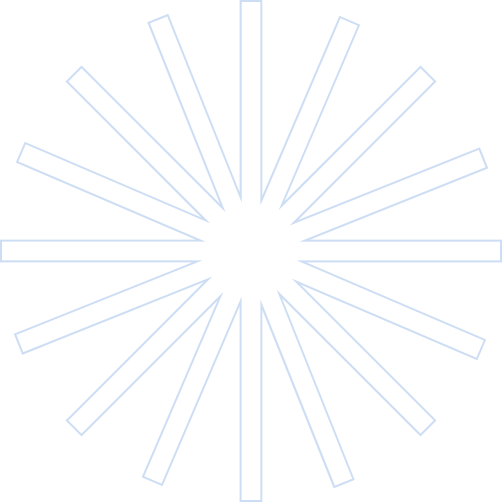 ст. 71 КПК
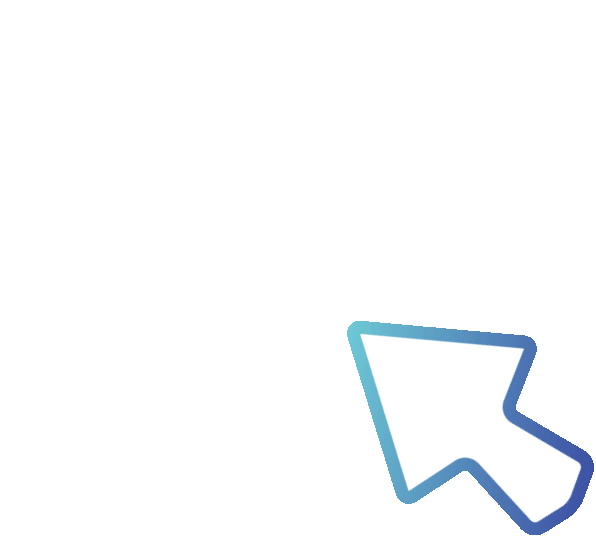 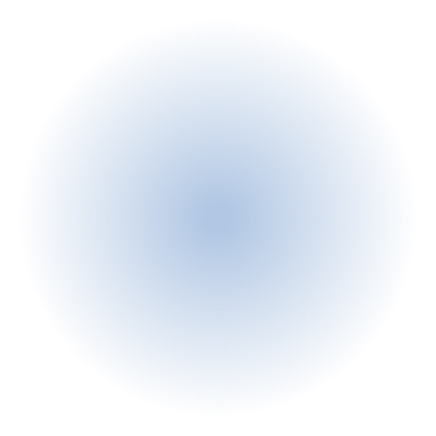 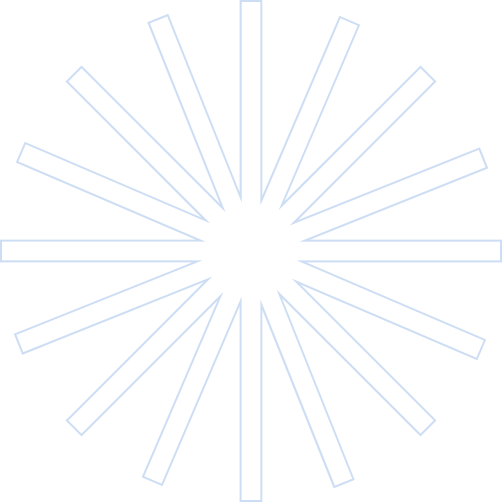 На відміну від експерта, який здійснює самостійні експертні дослідження, тобто провадить їх поза рамками будь-яких інших процесуальних дій, та які вимагають відповідних умов і часу (досліди, дії з порівняння й ідентифікації об’єктів, складні обчислення, тощо)
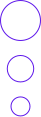 Причому ці висновки повинні бути доступні сприйняттю й розумінню неспеціалістів, у тому числі й умовах судового засідання, бо вони становлять зміст роз’яснень
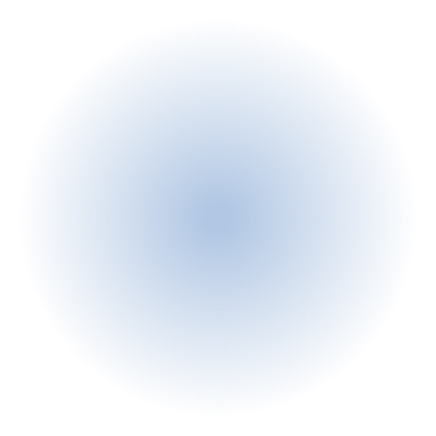 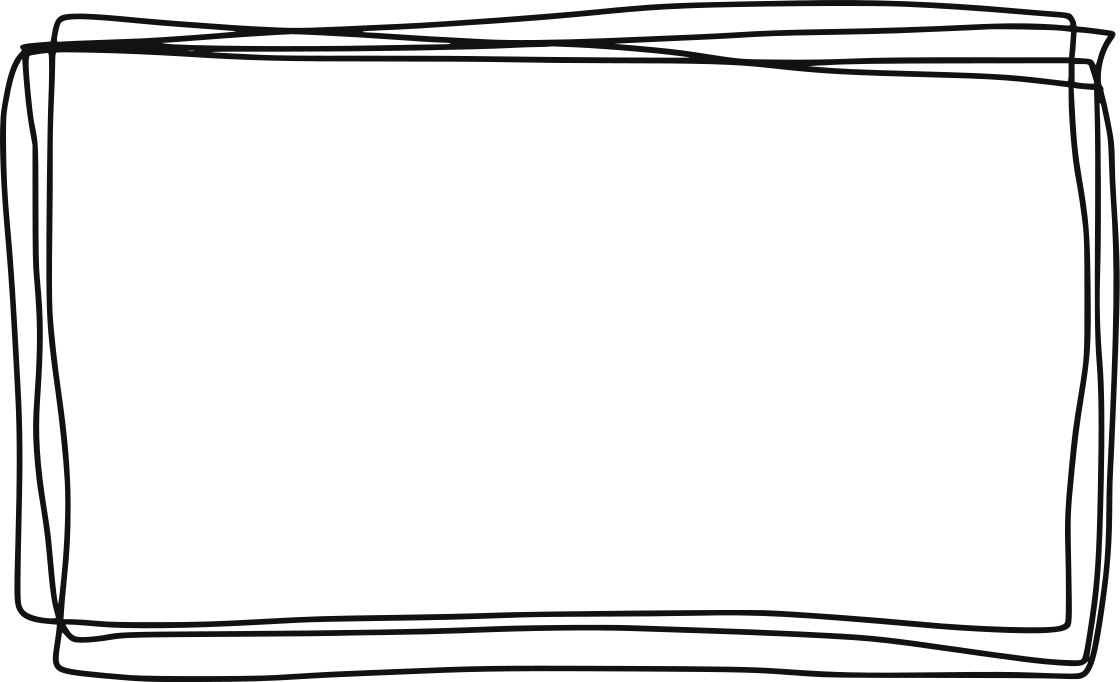 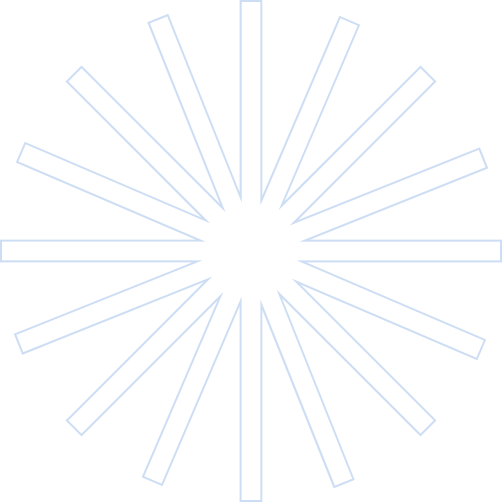 спеціаліст, даючи роз’яснення, позбавлений можливості проводити будь-які дослідження, крім тих, які складають логічні умовиводи з використанням спеціальних знань
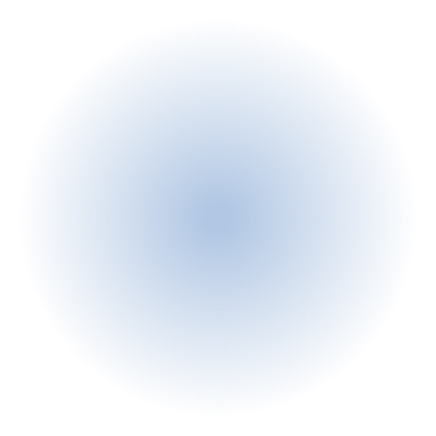 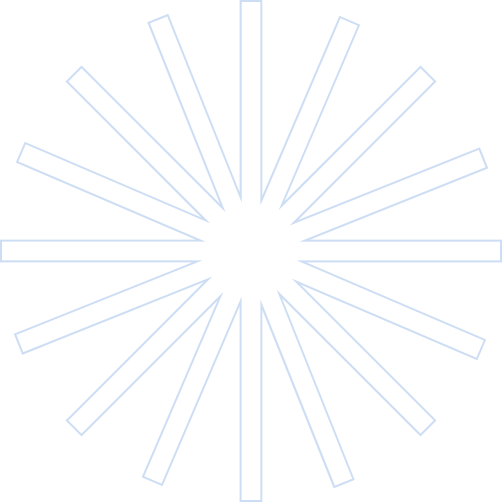 між експертом і спеціалістом як суб’єктами діяльності, що спрямована на надання допомоги слідству, існують істотні відмінності
Експерт на підставі проведеного дослідження складає висновок, який є самостійним джерелом доказів, а спеціаліст надає слідчому лише консультативну або технічну допомогу в межах проведення слідчої (розшукової) дії
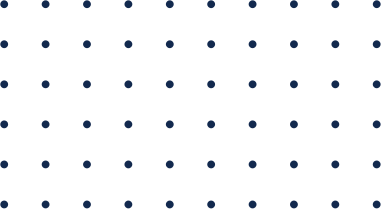 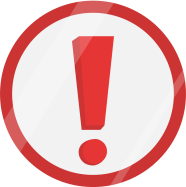 Висновки, які містяться в роз’ясненнях спеціаліста, не мають значення доказів
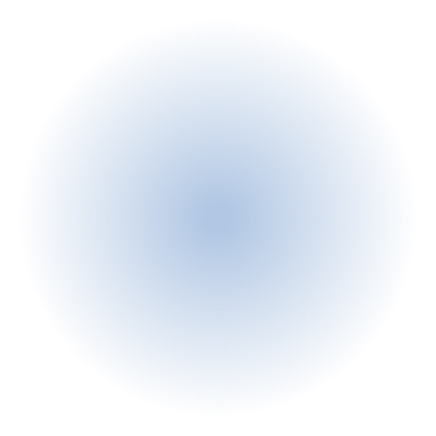 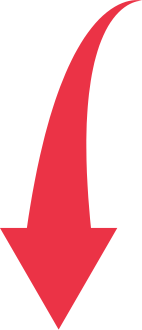 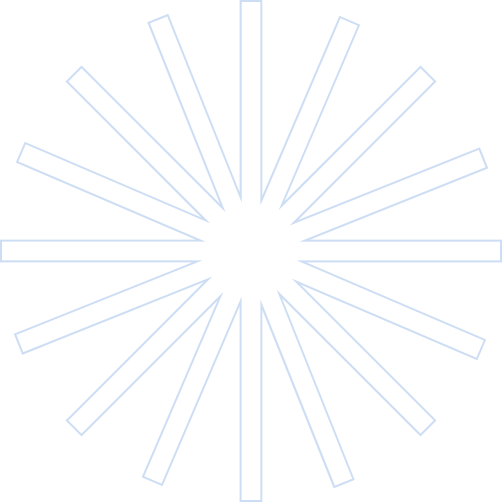 знання спеціаліста можуть бути застосовані для виявлення лише слідів, ознак, властивостей тощо, в існуванні яких можна переконатися шляхом безпосереднього спостереження
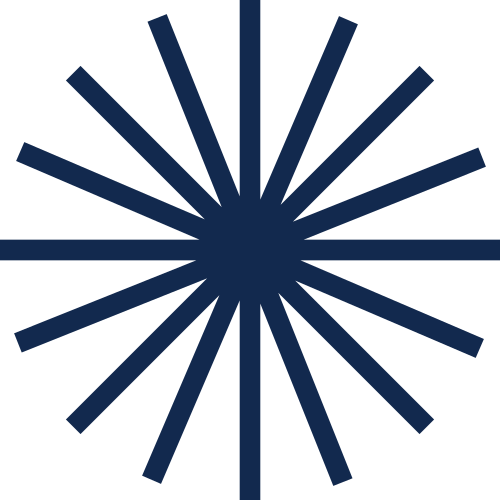 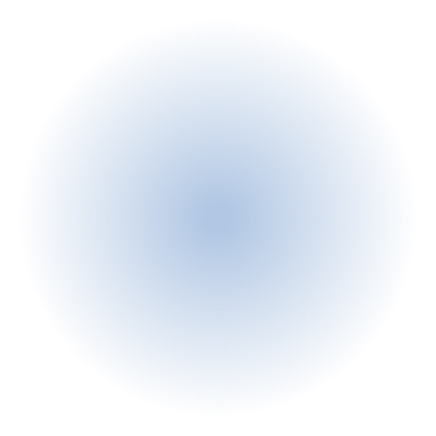 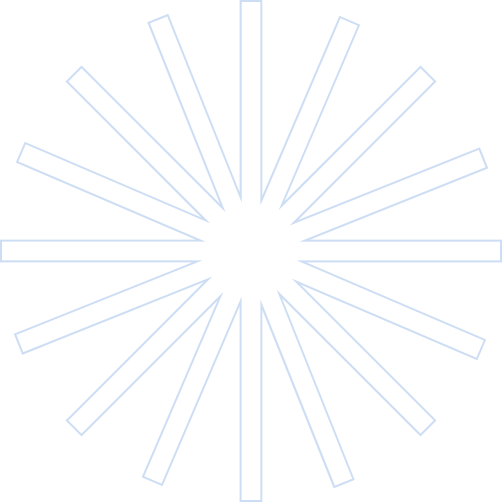 Спеціаліст може бути залучений для надання безпосередньої технічної допомоги
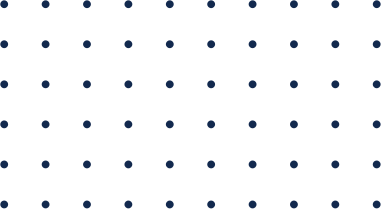 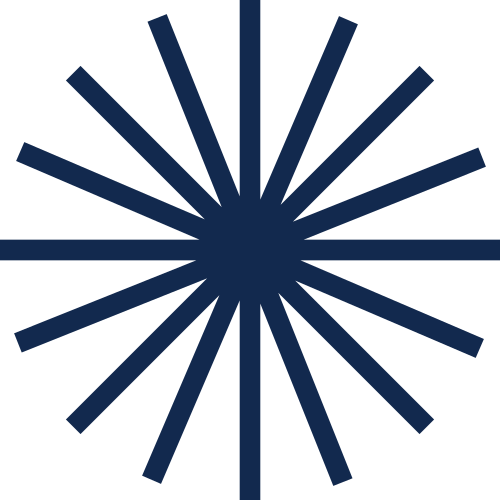 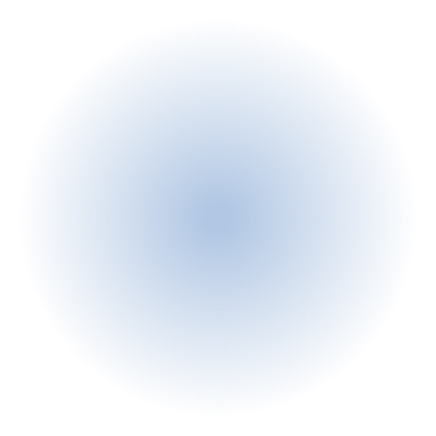 відбір зразків для проведення експертизи
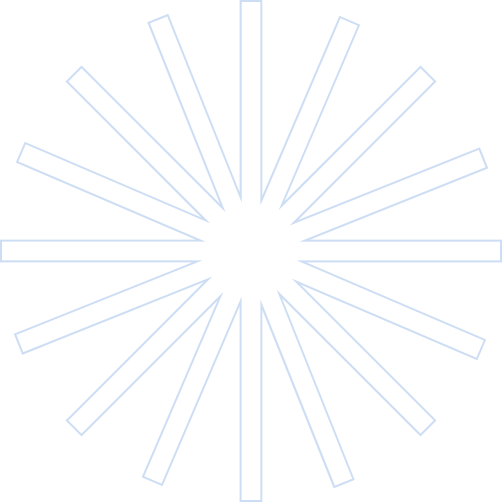 складення схем, планів, креслень
фотографування
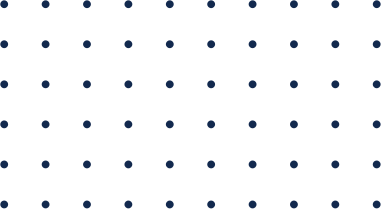 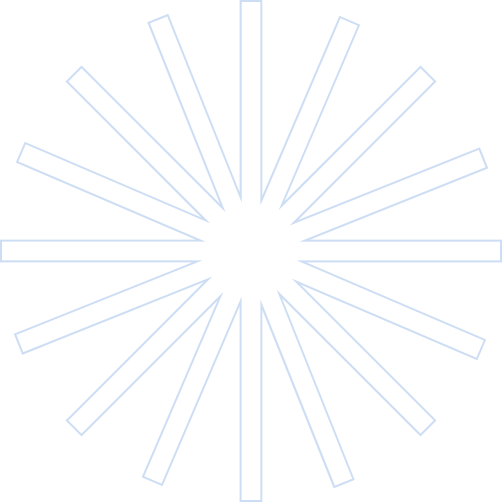 Спеціаліст може звертати увагу учасників кримінального провадження на обставини, пов’язані з
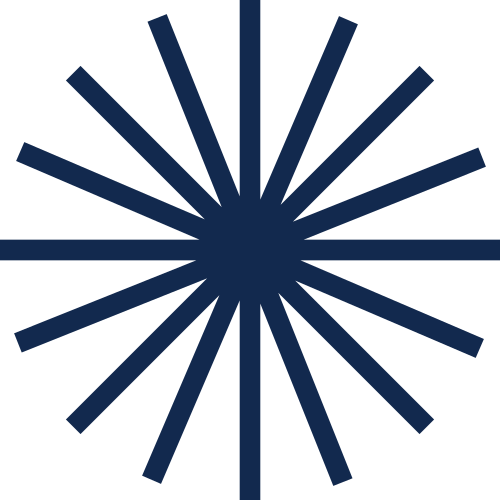 виявленням, закріпленням та дослідженням доказів
давати пояснення з приводу спеціальних питань
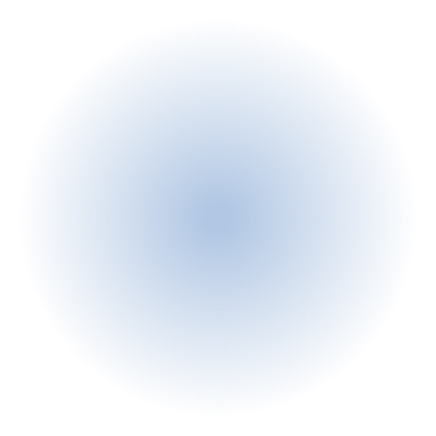 Для цих цілей можуть запрошуватись незаінтересовані у результатах справи особи різних професій, котрі мають вищу чи середню освіту і систематичну підготовку за конкретною спеціальністю, а також досвід роботи у певній сфері виробництва, науки, культури й ремесла
надання усних консультацій або письмових роз’яснень
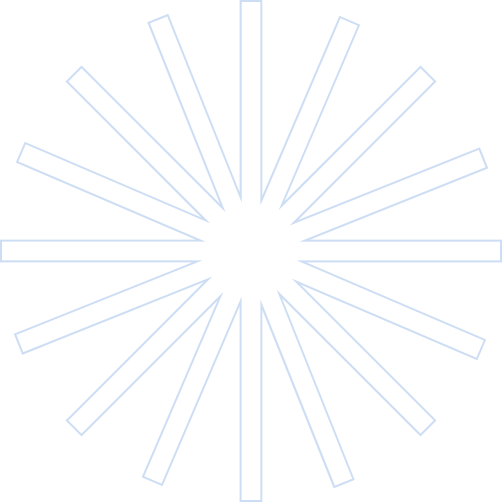 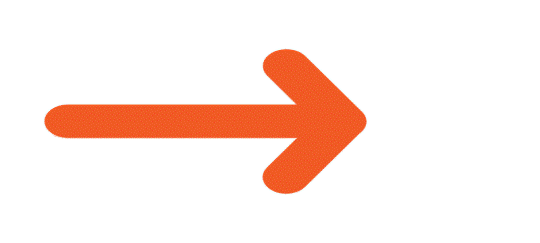 надавати технічну допомогу
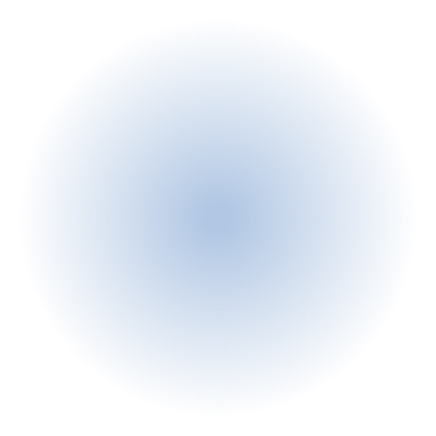 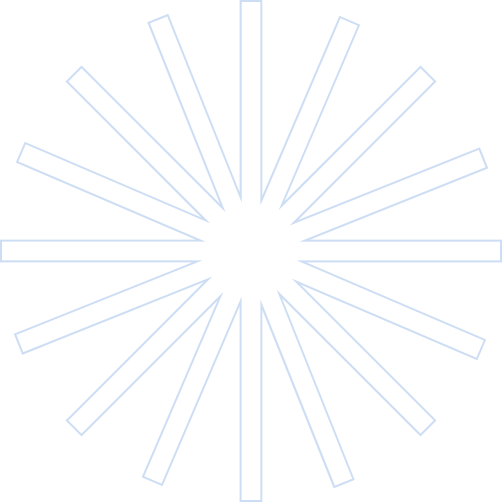 01.
04.
02.
05.
03.
06.
Спеціаліст має право:
ставити запитання учасникам процесуальної дії з дозволу сторони кримінального провадження, яка його залучила, чи суду
користуватися технічними засобами, приладами та спеціальним обладнанням
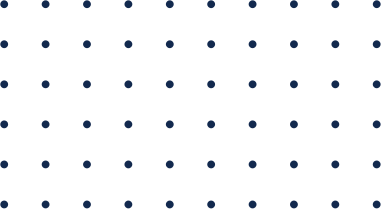 звертати увагу сторони кримінального провадження, яка його залучила, або суду на характерні обставини чи особливості речей і документів
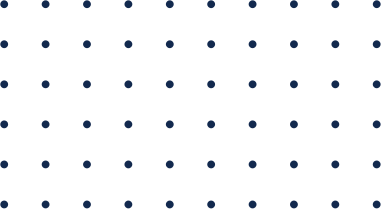 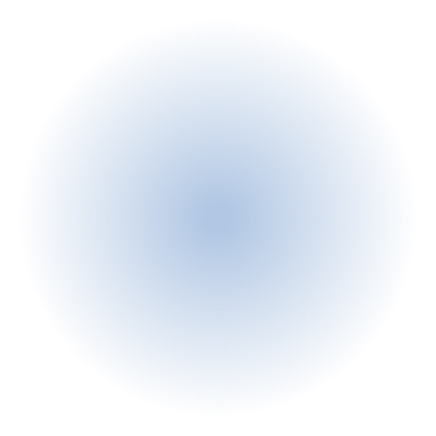 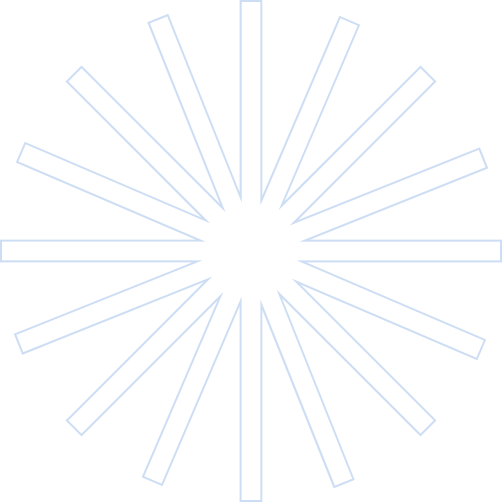 знайомитися з протоколами процесуальних дій, в яких він брав участь, і подавати до них зауваження
одержувати винагороду за виконану роботу та відшкодування витрат, пов’язаних із його залученням до кримінального провадження
заявляти клопотання про забезпечення безпеки у випадках, передбачених законом
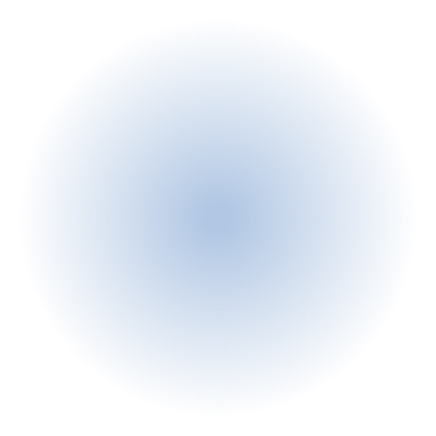 01.
02.
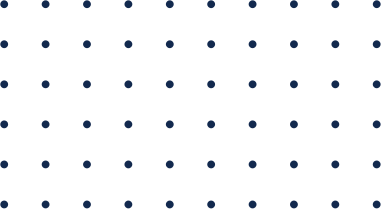 прибути за викликом до слідчого, прокурора, суду і мати при собі необхідні технічне обладнання, пристрої та прилади
виконувати вказівки сторони кримінального провадження, яка його залучила, чи суду та давати пояснення з поставлених питань
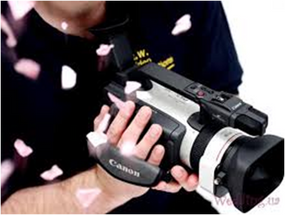 04.
не розголошувати відомості, які безпосередньо стосуються суті кримінального провадження та процесуальних дій, що здійснюються (здійснювалися) під час нього, і які стали відомі спеціалісту у зв’язку з виконанням його обов’язків
03.
заявити самовідвід за наявності визначених законом обставин
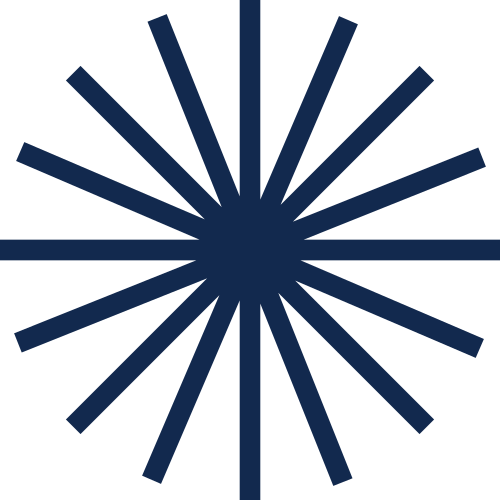 Спеціаліст зобов’язаний
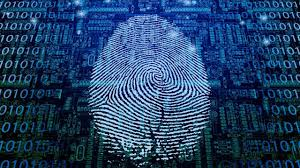 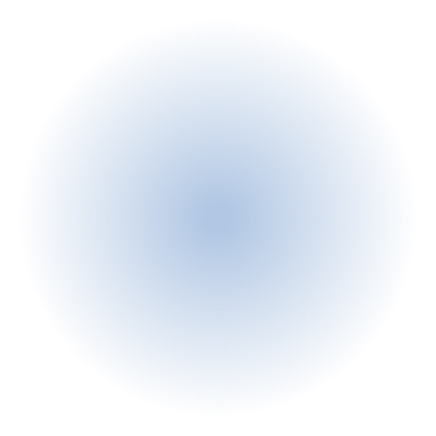 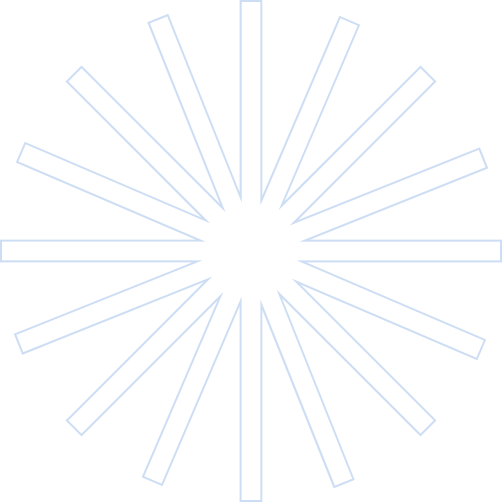 У разі неприбуття до суду без поважних причин або неповідомлення про причини неприбуття
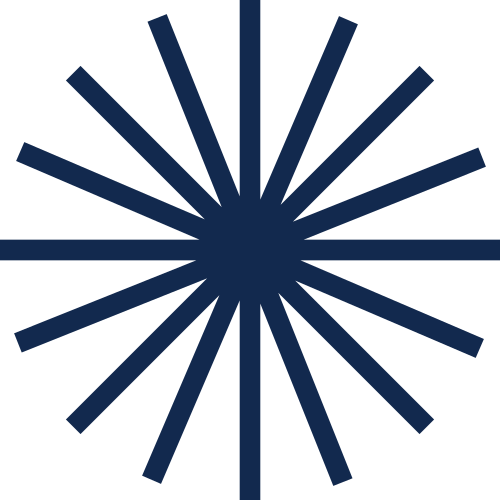 на спеціаліста судом покладаються всі витрати, пов’язані з оголошенням перерви в судовому засіданні. Прибуття до суду спеціаліста забезпечується стороною кримінального провадження, яка заявила клопотання про його виклик
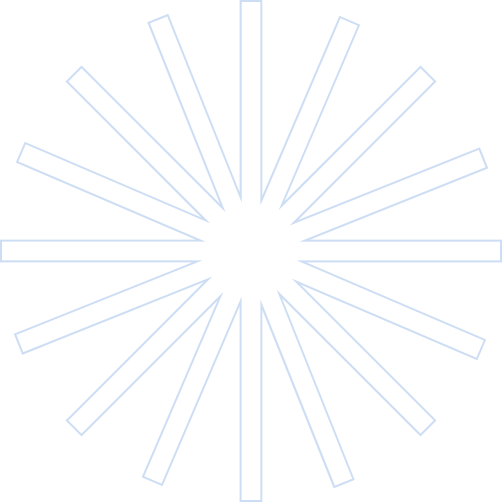 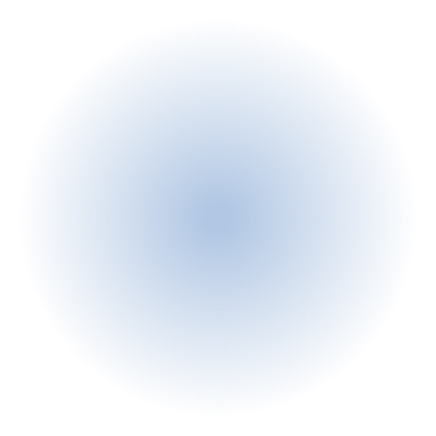 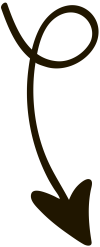 Суд сприяє сторонам кримінального провадження у забезпеченні явки зазначених осіб шляхом здійснення судового виклику
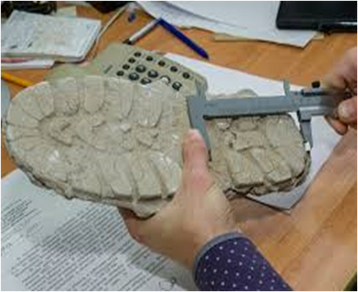 Закон не передбачає застосування до спеціаліста приводу
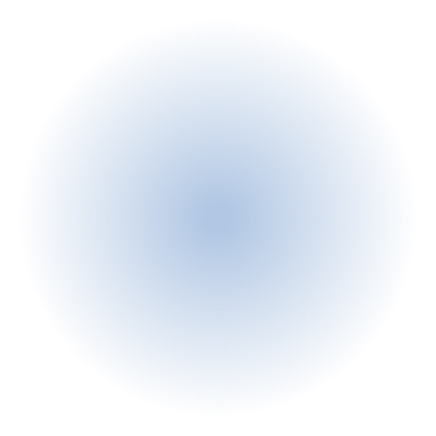 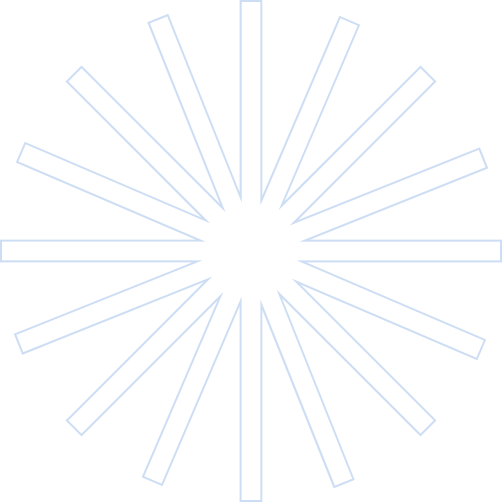 Виходячи із високого процесуального статусу слідчого як головної 
і незалежної процесуальної фігури на досудовому слідстві, спеціаліста  потрібно розглядати з точки зору його допоміжного статусу у діяльно?сті суб’єкта розслідування
На досудовому розслідуванні частіше за все залучаються спеціалісти-криміналісти, якими є працівники органів досудового розслідування поліції або Експертно-криміналістичної  служби МВС
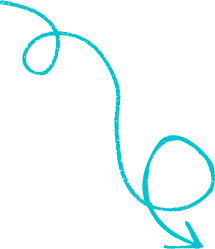 Слідчий може залучити будь-якого спеціа?ліста в залежності від виду спеціальних знань, що необхідні при прове?денні тієї чи іншої дії
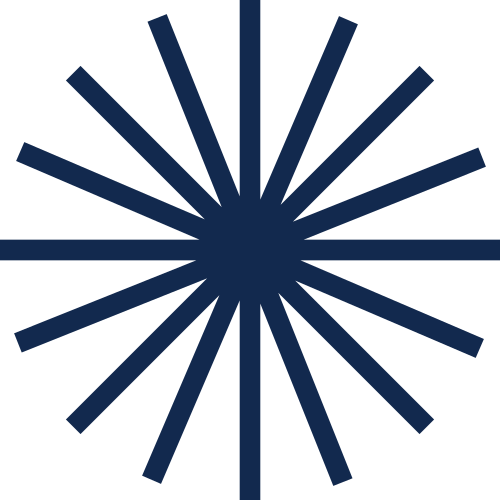 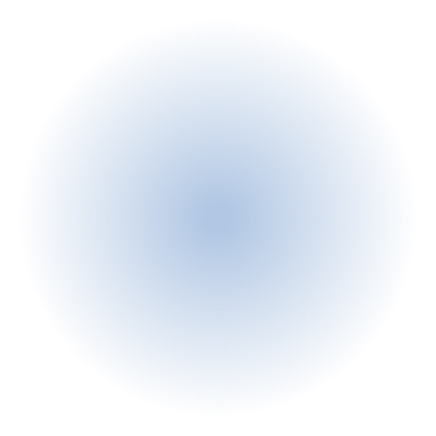 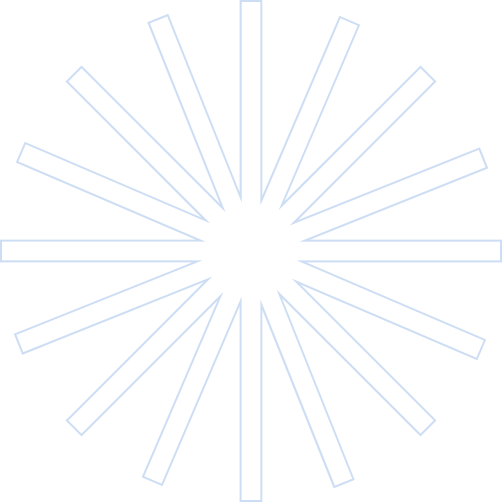 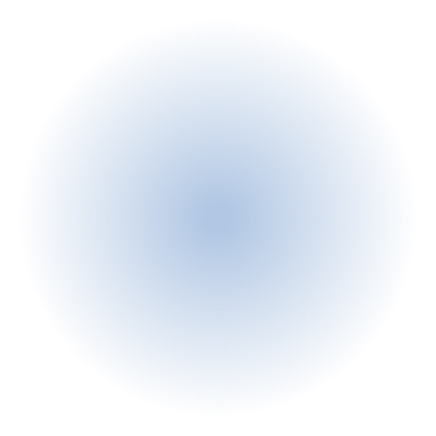 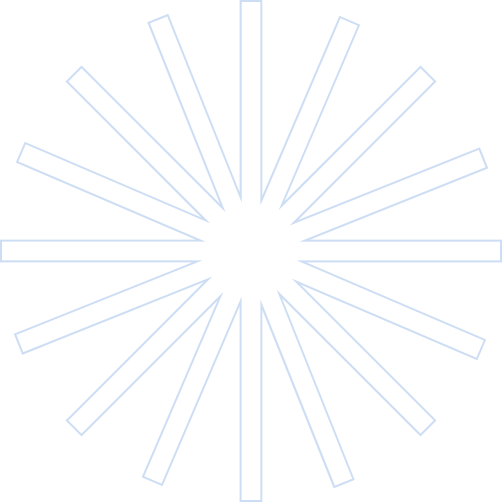 ст. 69 КПК
Залучення експерта та проведення судової експертизи є однією із важливих форм 
використання спеціальних знань у судочинстві
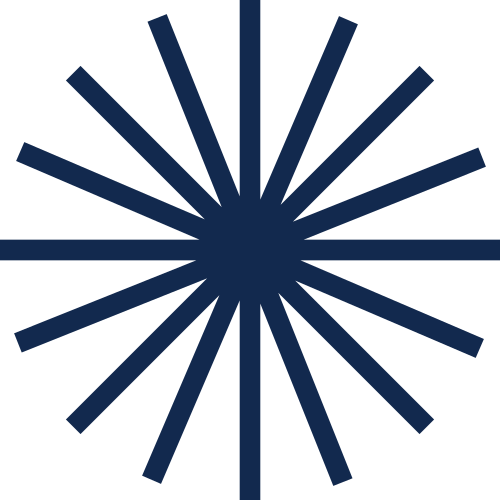 ЕКСПЕРТ
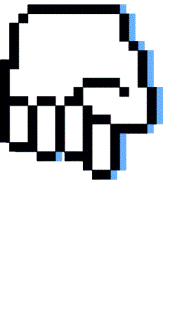 особа, яка володіє науковими, технічними або іншими спеціальними знаннями, має право відповідно до Закону України "Про судову експертизу" на проведення експертизи і якій доручено провести дослідження об’єктів, явищ і процесів
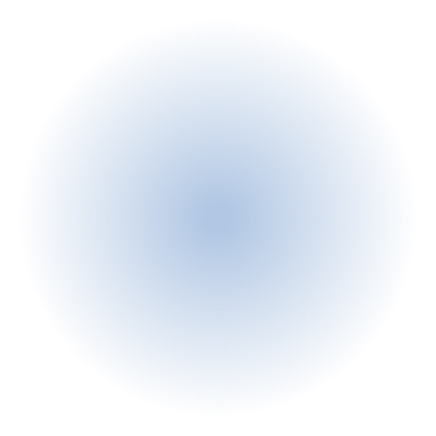 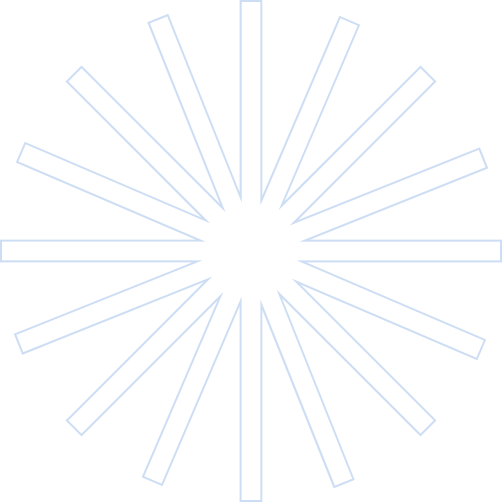 Не може залучатися до проведення  експертизи та виконання обов’язків  експерта особа, визнана в установленому законом порядку недієздатною, а також та, яка має не зняту або не погашену судимість, або на яку протягом останнього року накладалося адміністративне стягнення за вчинення правопорушення, пов’язаного з корупцією або дисциплінарне стягнення у вигляді позбавлення кваліфікації судового експерта.
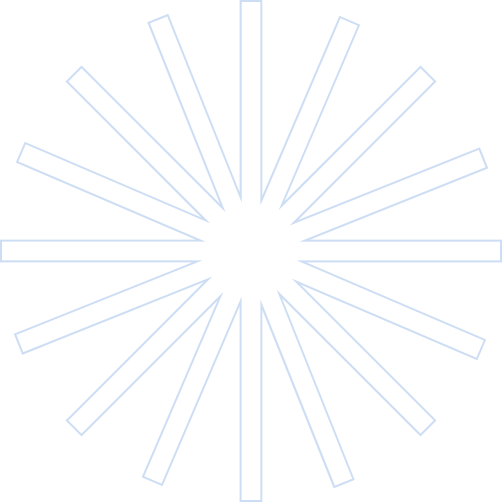 експертом у судочинстві може бути:
державний експерт, тобто співробітник державної експертної установи
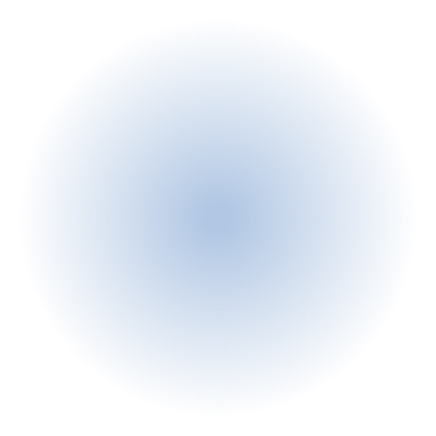 недержавний експерт, який може бути або співробітником недержавної експертної установи, або приватною особою, яка має спеціальні знання, необхідні для надання відповіді на питання слідства або суду
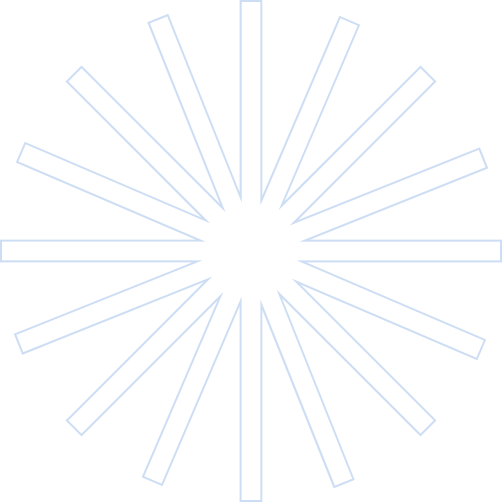 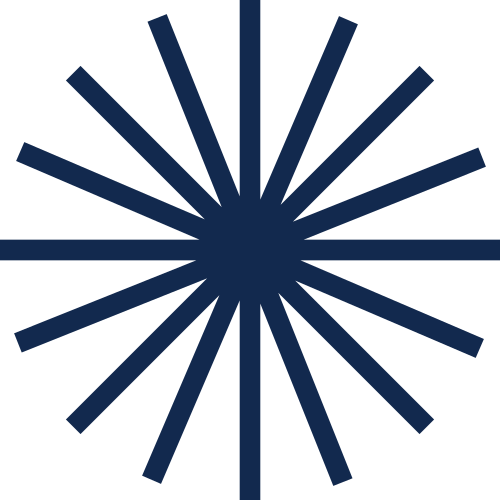 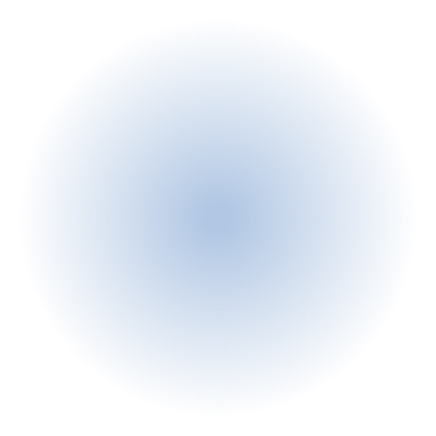 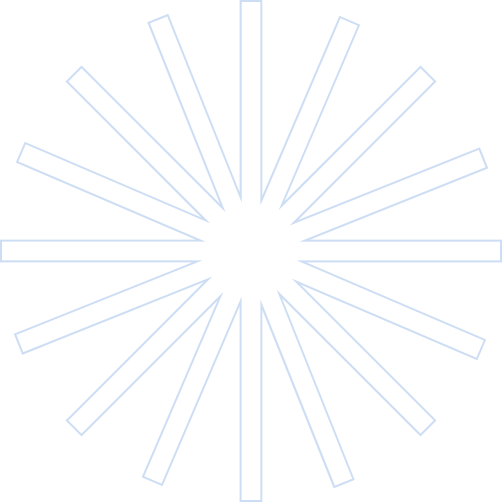 01.
04.
02.
05.
03.
06.
Права судового експерта
Діяльність експерта повинна розглядатися у взаємозв’язку її процесуальних, гносеологічних та професійних елементів
подавати клопотання про надання додаткових матеріалів, якщо експертиза призначена судом або органом досудового розслідування або ознайомлюватися з матеріалами справи, що стосуються предмета судової експертизи
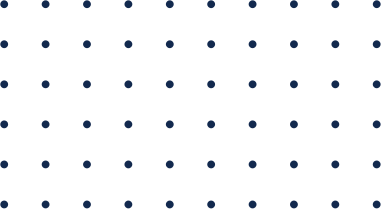 вказувати у висновку експерта на виявлені в ході проведення судової експертизи факти, які мають значення для справи і з приводу яких йому не були поставлені питання
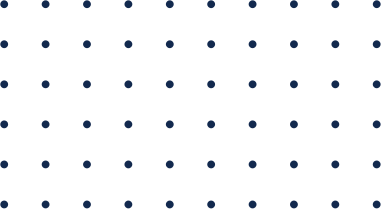 з дозволу особи або органу, які призначили судову експертизу, бути присутнім під час проведення слідчих чи судових дій і заявляти клопотання, що стосуються предмета судової експертизи
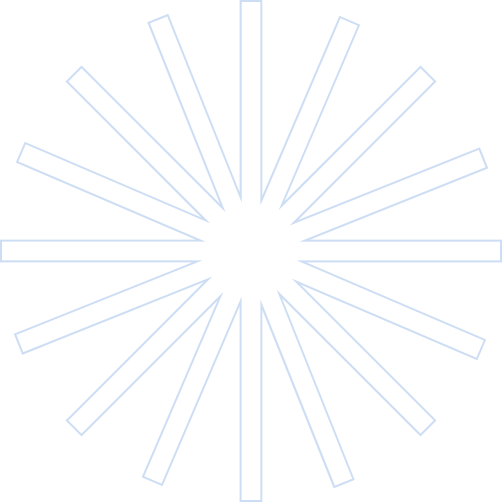 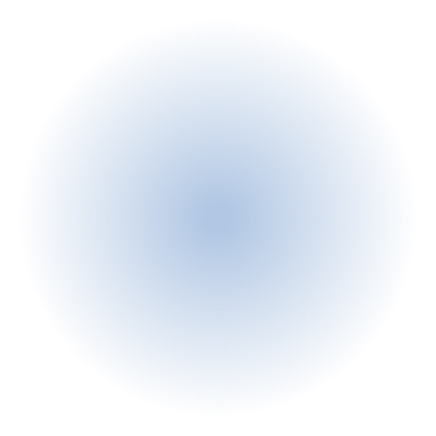 подавати скарги на дії особи, у провадженні якої перебуває справа, якщо ці дії порушують права судового експерта
одержувати винагороду за проведення судової експертизи, якщо її виконання не є службовим завданням
проводити на договірних засадах експертні дослідження з питань, що становлять інтерес для юридичних і фізичних осіб, з урахуванням обмежень, передбачених законом
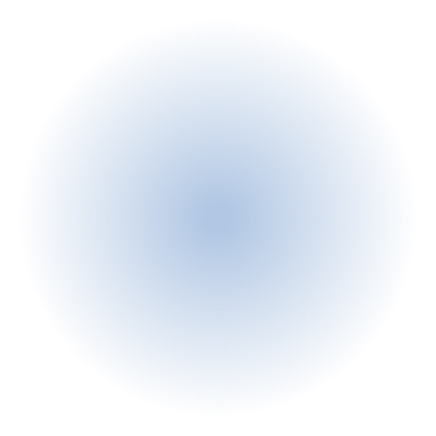 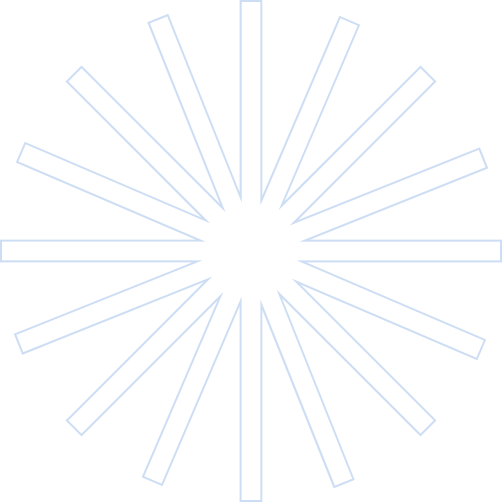 Незалежно від виду судочинства та підстави проведення експертизи судовий експерт зобов’язаний:
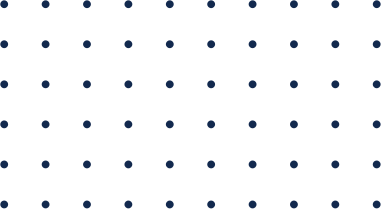 02.
провести повне дослідження і дати обгрунтований та об’єктивний письмовий висновок
01.
на вимогу особи або органу, які залучили експерта, судді, суду дати роз’яснення щодо даного ним висновку
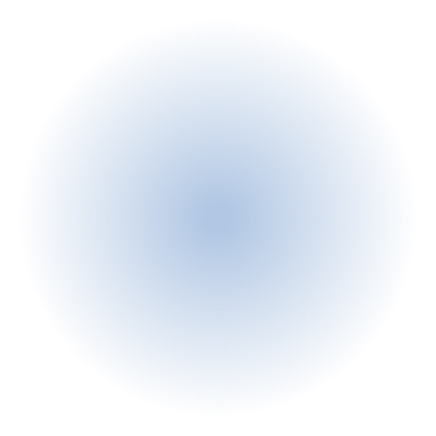 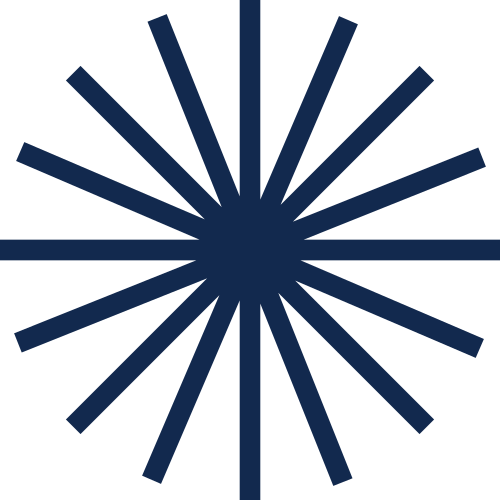 заявляти самовідвід за наявності передбачених законодавством підстав, які виключають його участь у справ
03.
Обов’язки судового експерта
Інші обов’язки судового експерта передбачаються процесуальним законодавством
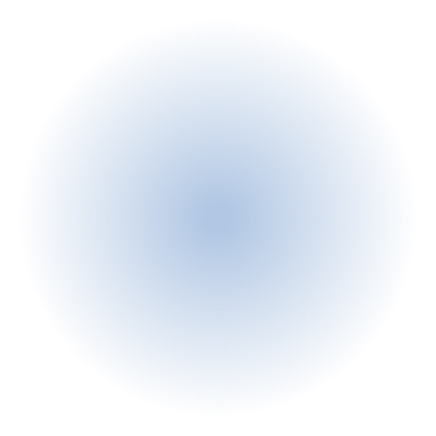 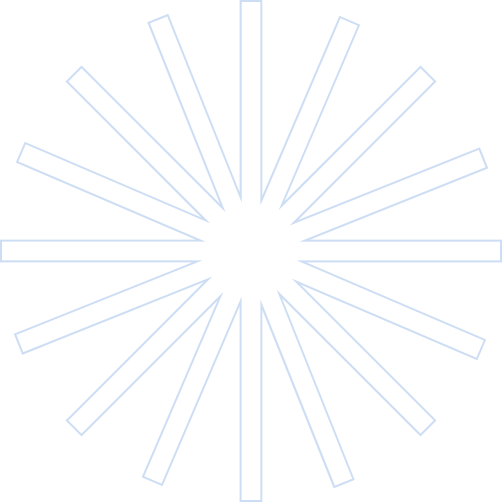 в теорії судової експертизи та науці кримінального процесуального права компетенцію експерта слід поділяти на два види:
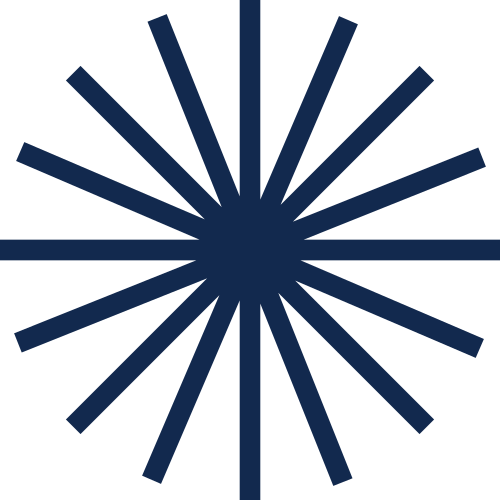 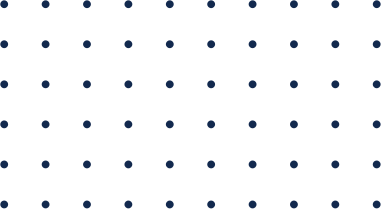 процесуальну компетенцію експерта
професійну компетенцію експерта
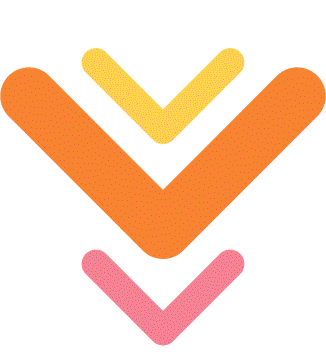 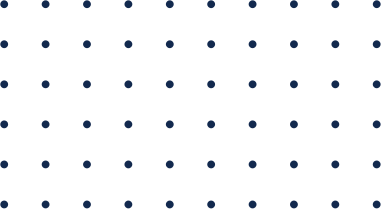 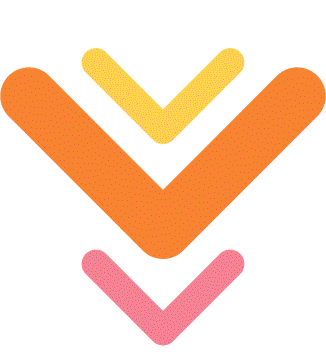 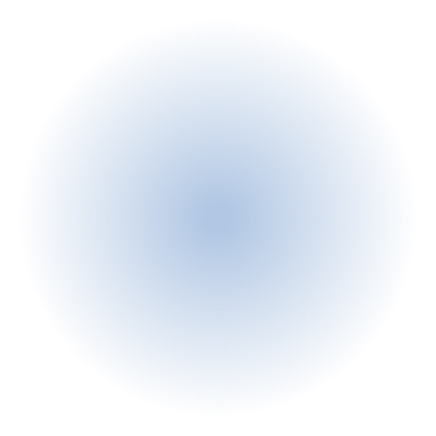 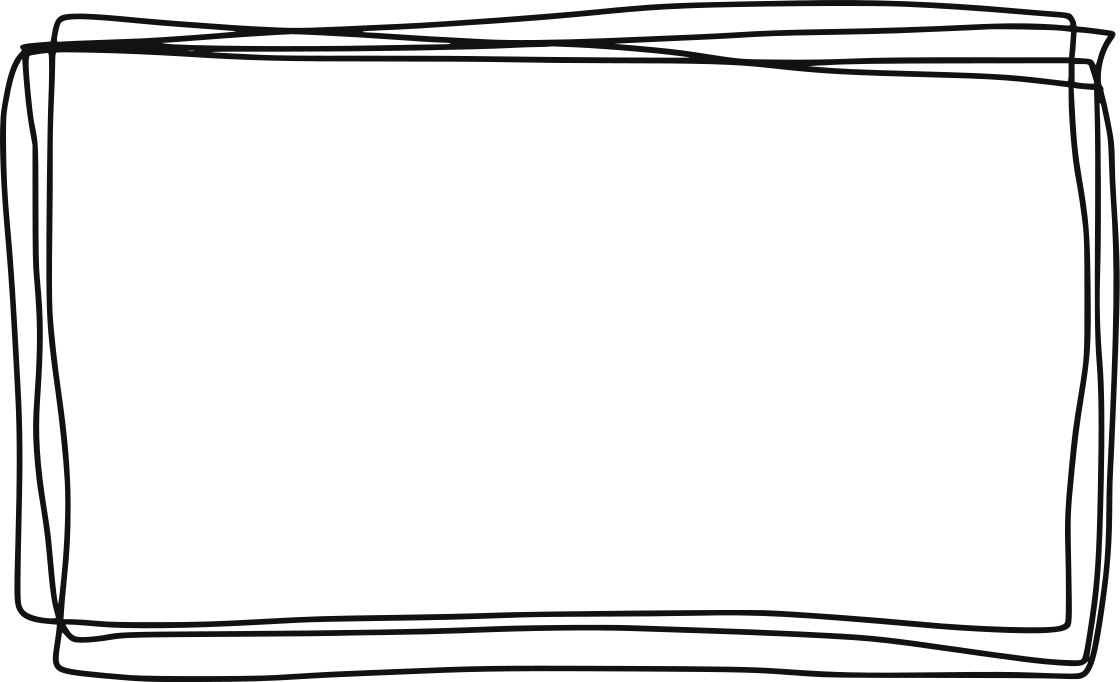 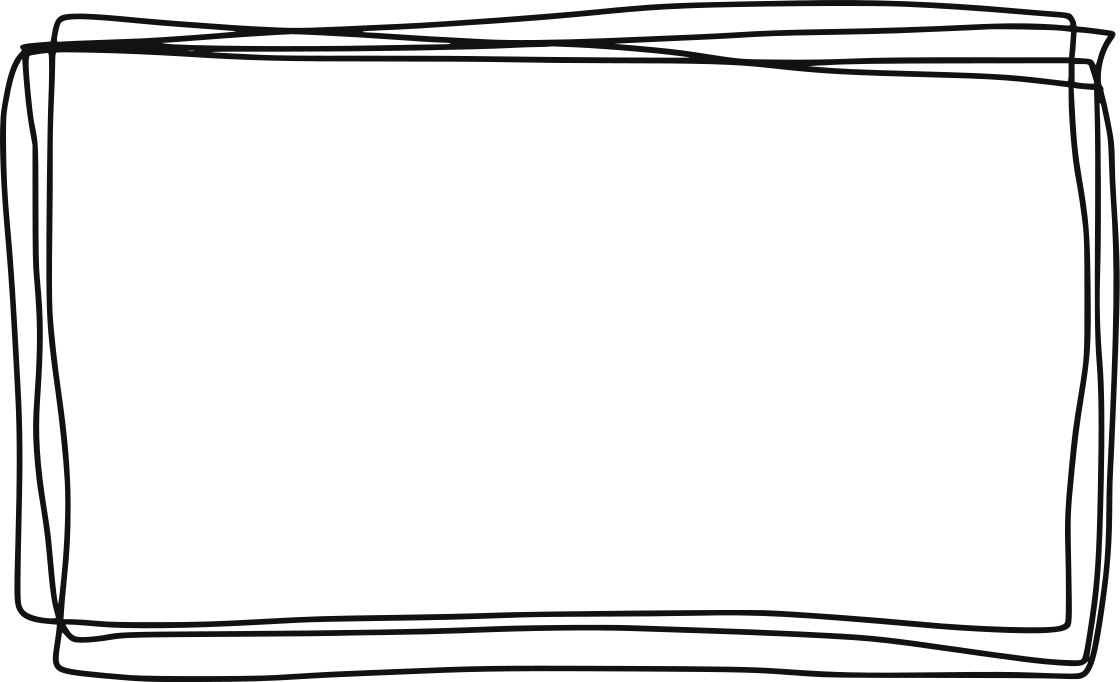 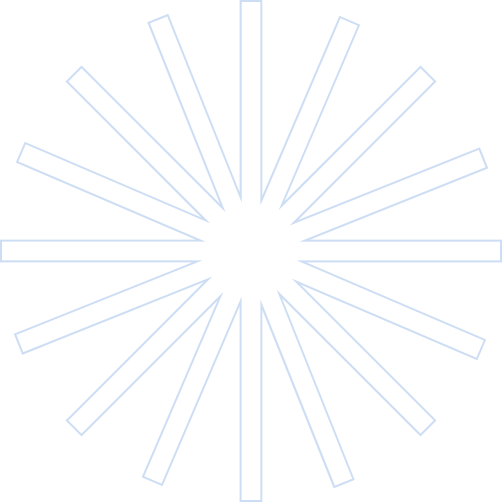 охоплює
комплекс його знань, умінь та навичок в галузі теорії, методики та практики судової
експертизи в межах її класу, роду, виду та підвиду
укупність повноважень, прав та
обов’язків експерта, які закріплені в процесуальному законодавстві та законодавстві
про судово-експертну діяльність
Prostate Cancer
Breast Cancer
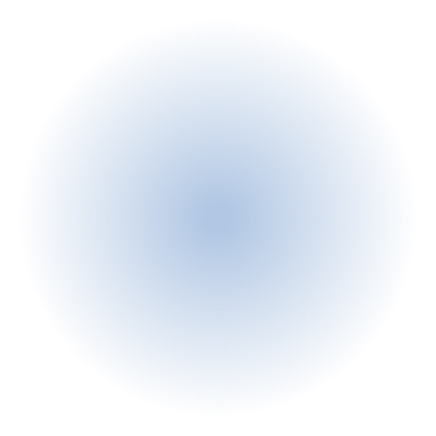 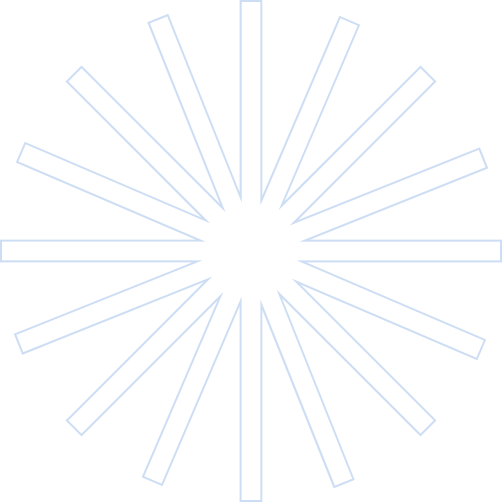 Виходячи із аналізу норм КПК України та Закону України «Про судову експертизу» можна виділити наступну сукупність професійних та процесуальних вимог, які пред’являються до експерта у зв’язку із залученням його до кримінального провадження
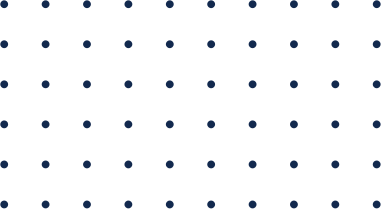 01.
02.
Експерт повинен володіти науковими, технічними або іншими спеціальними знаннями з тим, щоб надати висновок з питань, які виникають під час кримінального провадження і, які стосуються сфери його знань
Експертами можуть бути фахівці, які мають відповідну вищу освіту, освітньо-кваліфікаційний рівень не нижче спеціаліста, пройшли відповідну підготовку, атестовані та отримали кваліфікацію експерта з певної спеціальності
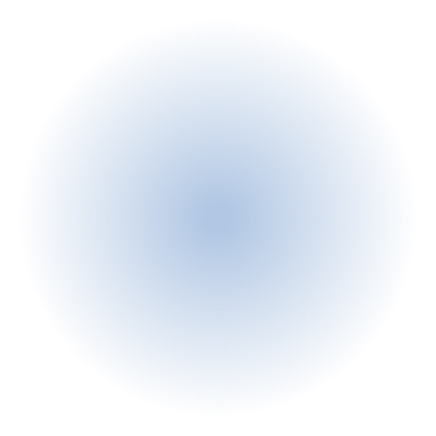 Експерт повинен за результатами атестації та кваліфікації бути внесений до Державного реєстру атестованих судових експертів
03.
04.
Експерт повинен володіти дієздатністю
Експерт не повинен мати не зняту або не погашену судимість, або на нього протягом останнього року накладалося адміністративне стягнення за вчинення корупційного правопорушення або дисциплінарне стягнення у вигляді позбавлення кваліфікації експерта
05.